1
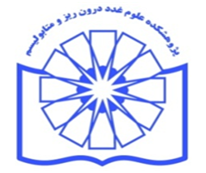 بسمه تعالی
کارگاه کنترل و مراقبت از دیابتتوصیه های تغذیه ای
ارائه دهنده:
هانیه السادات اجتهد
مرکز تحقیقات تغذیه و غدد درون ریز
پژوهشکده علوم غدد درون ریز و متابولیسم
2
اهداف تغذیه درمانی در بیماران دیابتی
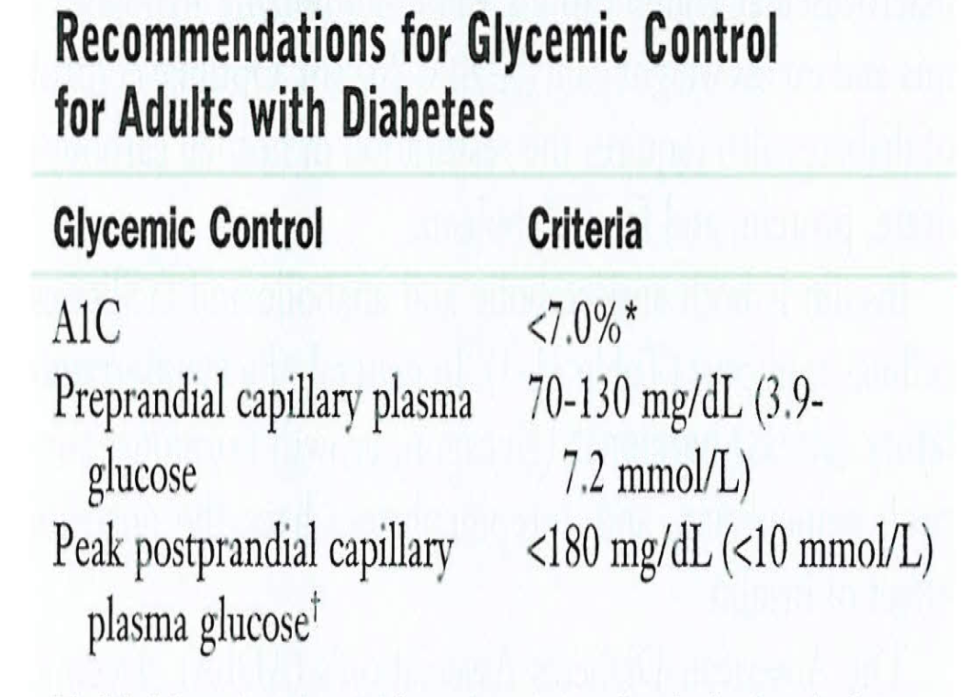 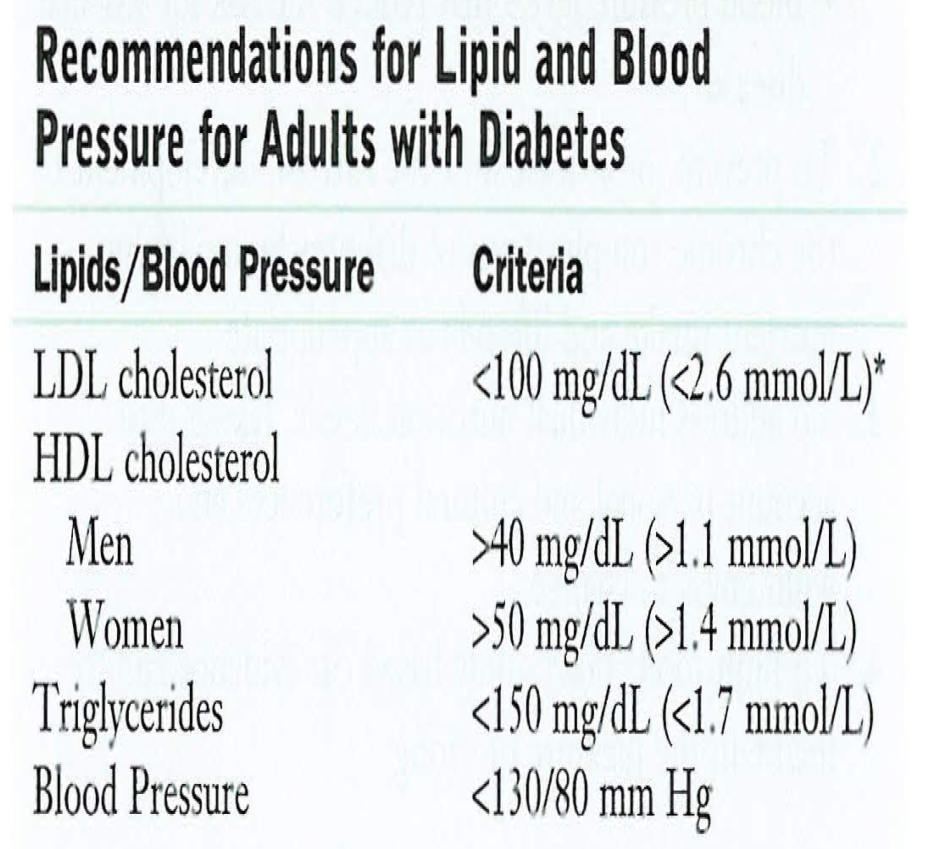 تغییرات قابل انتظار طی 3 تا 6 ماه رژیم درمانی:
کاهش 1 تا 2 درصدی HbA1C
کاهش 9 تا 12 درصدی LDL
کاهش 5 mmHg فشار خون سیستولی و دیاستولی
3
ترکیب درشت مغذیهای رژیم غذایی
کربوهیدرات: 45 تا 65% انرژی روزانه
چربی: 20 تا 35% انرژی روزانه
پروتئین: 10 تا 35% انرژی روزانه

اختصاصی بودن ترکیب درشت مغذیهای دریافتی ایده آل برای هر فرد 
بر حسب ویژگی های فردی و شرایط محیطی
Krause's Food & the Nutrition Care Process, 2012.
4
کربوهیدرات
مقدار کربوهیدرات دریافت شده در وعده غذایی : مهم ترین عامل موثر بر قند خون بعد از وعده غذایی
بدون در نظر گرفتن نوع کربوهیدرات دریافتی (نشاسته یا شکر)
متفاوت بودن قابلیت هضم نشاسته در دستگاه گوارش افراد
       نشاسته              100% گلوکز
      ساکارز                50% گلوکز و 50% فروکتوز (سرعت جذب پایین)
5
کربوهیدرات
شمارش کربوهیدرات
   15 گرم کربوهیدرات: یک سروینگ کربوهیدرات

نسبت انسولین به کربوهیدرات دریافتی
فیبر: 25 تا 30 گرم 
   با تاکید بر فیبرهای محلول (13-7 گرم)
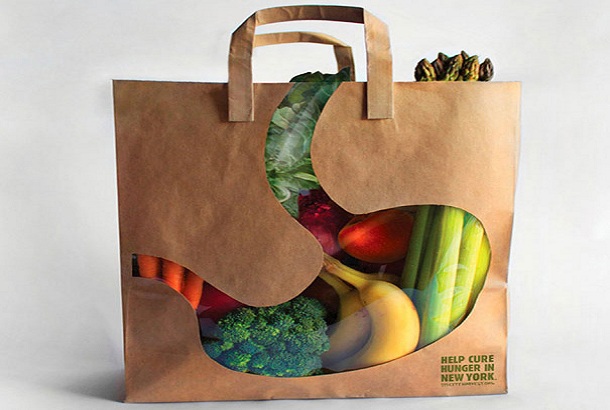 6
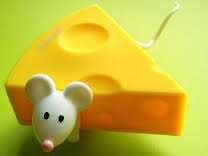 پروتئین
15 تا 20 % انرژی روزانه
عدم تاثیر بر دوز انسولین مورد نیاز در طولانی مدت 
محرک ترشح انسولین
عدم کاهش سرعت جذب کربوهیدرات و بروز هیپوگلایسمی
Krause's Food & the Nutrition Care Process, 2012.
7
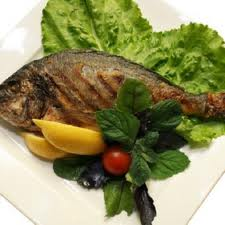 چربی
بالا بودن ریسک بیماریهای قلبی عروقی در بیماران دیابتی
دریافت دو تا سه وعده ماهی در هفته
کاهش دریافت چربی اشباع و ترانس
مکمل امگا 3 : احتیاط در توصیه و کنترل تغییرات LDL در دیابتی ها
Krause's Food & the Nutrition Care Process, 2012.
8
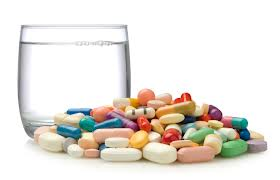 مکملها
مکمل مولتی ویتامین-مینرال ؟
مکمل آنتی اکسیدانی ؟
آلفا لیپوئیک اسید: مفید در بیماران دیابتی مبتلا به نوروپاتی
مکمل پیکولینات کروم ؟ قابل توصیه نمی باشد
Krause's Food & the Nutrition Care Process, 2012.
9
دیابت نوع یک
رژیمهای انسولینی
10
انواع انسولین
11
انواع انسولین
12
انواع انسولین
13
انواع انسولین
14
رژیم های انسولینی
رژیم انسولینی انعطاف پذیر
آزادی در انتخاب زمان و ترکیب وعده های غذایی 
کنترل بهتر قند خون 
کاهش عوارض
رژیم انسولینی ثابت 
ثبات در مقدار کربوهیدرات در هر وعده غذایی
15
توزیع کربوهیدرات بین وعده های غذایی در بیماران دیابتی مصرف کننده انسولین
رژیم ثابت انسولینی
رژیم ثابت انسولینی
مقدار كربوهيدرات و زمان مصرف در هر وعده و ميان وعده ثابت و با توجه به اثر انسولين
 
مصرف وعده غذايي 30-20 دقيقه پس از تزريق رگولار 

در نظر گرفتن ميان وعده جهت جلوگيري از هيپوگليسمي  ناشي از مصرف رگولار 

در نظر گرفتن يك ميان وعده عصرانه براي پيك اثر NPH 

در نظر گرفتن يك ميان وعده قبل از خواب جهت پيشگيري از هيپوگليسمي شبانه ناشي از تزريق NPH
رژیم ثابت انسولینی
مقدار کل کربوهیدرات : %65-45 

توزيع مناسب كربوهيدرات : 
4-3 واحد CHO در هر وعده غذايي براي خانم ها (g 60-45) 
5-4 واحد CHO در هر وعده غذايي براي مردان (g 75-60)
2-1 واحد CHO در هر ميان وعده (g 30-15) 

ساکارز % 35- 10 کل انرژی
19
رژیم انعطاف پذیر انسولینی
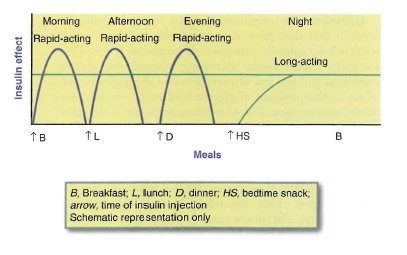 Basal insulin
Meal time insulin

Insulin to carbohydrate ratio
Insulin dosage: 0.5 to 1 U/kg BW
رژيم انسوليني انعطاف پذير
تعيين نسبت مناسب انسولين به كربوهيدرات براي هر فرد : 

1 واحد انسولين / 15 گرم کربوهیدرات بطور کلی
1 واحد انسولين / 16-8 گرم كربوهيدرات در بزرگسالان 
1 واحد انسولين / 20 گرم کربوهیدرات در كودكان 
1 واحد انسولين / 5 گرم كربوهيدرات در افراد چاق
اختصاصی بودن این موضوع برای هر فرد
تعيين نسبت كربوهيدرات به انسولين
قند خون بيش از mg/dL 140 
كاهش نسبت كربوهيدرات به انسولين 
مثال: 12 گرم CHO به ازاي هر واحد انسولين
15 گرم كربوهيدرات به ازاي هر واحد انسولين
تعيين قند خون قبل و 2 ساعت بعد از وعده غذايي
هيپوگليسمي  (قند خون كمتر از mg/dL 70 ) 
افزايش نسبت كربوهيدرات به انسولين 
مثال: 18 گرم CHO به ازاي هر واحد انسولين
22
Case study
23
معرفي بيمار
خانم مبتلا به ديابت نوع 1
سن : 33 سال 
وزن : 60 كيلوگرم 
قد : 163 سانتيمتر 
كارمند 
عدم انجام فعاليت بدني 
تحت درمان با انسولين به صورت زير (رژیم انسولینی ثابت): 
16 units NPH + 6 units regular    قبل از صبحانه 
5 units NPH + 5 units regular    قبل از شام
24
محاسبه انرژی و درشت مغذي ها
Kg/m2 22/6 = BMI 
Kcal  1368 = 24× 0/95 × 60 = انرژي پايه 
Kcal  410 = 0/30 × 1368 = انرژي مورد نياز براي فعاليت بدني 
Kcal  178= 0/10 × (410 + 1368) = اثر گرمازايي غذا 
Kcal 1960 ≈ 1956 = 178+ 410+ 1368 = كل انرژي مورد نياز

g   245= 4÷ 980 = %50 × 1960 = گرم كربوهيدرات 
g  98 = 4 ÷392 = %20 × 1960 = گرم پروتئين 
g 65 = 9 ÷ 588 = %30 × 1960 = گرم چربي
25
26
توزیع کربوهیدرات در طول روز
نحوه توزیع گروه های غذایی در یک روز
28
تغییر رژیم انسولینی

به منظور تغییر در رژیم انسولینی بیمار و بردن وی روی رژیم انسولینی انعطاف پذیر:
   تجویز 24 واحد گلارژین و بین 5 تا 10 واحد انسولین سریع الاثر قبل از سه وعده غذایی اصلی

به بیمار باید آموزش داد که بر اساس غذایی مصرفی و شمارش کربوهیدرات آن ، دوز انسولین تزریقی سریع الاثر را قبل وعده غذایی محاسبه کند.
29
تغییر رژیم انسولینی
از این خانم درخواست می شود كه حداقل به مدت يك هفته ميزان دريافت غذايي خود را ثابت و قند خون خود را قبل و 2 ساعت پس از مصرف هر وعده ثبت نمايد تا بتوانيم نسبت مناسب کربوهیدرات به انسولین او را تعيين كنيم. 

 تغيير در دريافت غذايي و برنامه غذايي با توجه به نسبت تعيين شده

میان وعده با بیش از 15 گرم کربوهیدرات، نیاز به تزریق انسولین خواهد داشت.
30
توصیه های رژیمی در دیابت نوع یک
رژیم انسولین بیماران به عادات غذایی و فعالیت بدنی آنها وابسته است.
زمان غذا خوردن در این بیماران مهم می باشد.
در افرادی که رژیم انسولینی ثابت استفاده می کنند، پیروی دقیق از میزان و زمان کربوهیدرات مصرفی بسیار مهم می باشد.
میزان انرژی دریافتی در این بیماران نیز بسیار مهم می باشد.
American Diabetes Association
31
توصیه های رژیمی در دیابت نوع یک
هیچ یک از وعده های غذایی نباید حذف شود.
خوردن 6 وعده غذایی منظم ضروری است.
خوردن وعده غذایی قبل از خواب ضروری می باشد (هیپوگلایسمی هنگام خواب).
توصیه به مصرف غلات کامل و منابع غذایی فیبر در وعده های غذایی
American Diabetes Association
32
هیپوگلایسمی
33
علل رایج بروز هیپوگلایسمی در بیماران دیابتی
تنظیم نبودن دوز انسولین تزریقی
منظم نبودن زمان تزریق انسولین و دریافت غذا
دریافت ناکافی غذا
حذف یک وعده غذایی اصلی یا میان وعده
افزایش زمان و شدت فعالیت بدنی برنامه ریزی نشده
مصرف الکل به تنهایی و بدون مصرف غذا
Krause's Food & the Nutrition Care Process, 2012.
34
درمان هیپوگلایسمی
ضرورت درمان سریع با کربوهیدرات
قند خون کمتر از 70 mg/dl : درمان با 15 گرم کربوهیدرات
چک کردن مجدد قند خون 10 تا 15 دقیقه بعد:
قند خون کمتر از 70 mg/dl : درمان با 15 گرم کربوهیدرات اضافه
چک کردن قند خون تا زمان نرمال شدن 
یک ساعت بعد : چک کردن مجدد قند خون
Krause's Food & the Nutrition Care Process, 2012.
35
فعالیت بدنی در بیماران دیابتی
36
فعالیت بدنی
موثر در بهبود کنترل قند خون
خطر بروز هیپوگلایسمی در بیماران انسولینی
چک کردن قند خون قبل از ورزش
ورزشهای خیلی شدید: امکان بروز هیپرگلایسمی
در افراد مختلف پاسخهای متفاوت
توصیه در بیماران انسولینی:
 مصرف 15 گرم کربوهیدرات به ازای هر نیم تا یک ساعت ورزش (بر اساس شدت ورزش)
 مصرف کربوهیدرات قبل از ورزش اگر قند خون قبل از ورزش کمتر از 100 mg/dl باشد.
American Diabetes Association
37
فعالیت بدنی
توصیه ها:
  مصرف کربوهیدرات بعد از 40 تا 60 دقیقه ورزش کردن
 نوشیدنی با غلظت کربوهیدرات کمتر از 6%
 مصرف کربوهیدرات بلافاصله بعد از ورزش
افزایش فشار خون در بیماران دیابتی نوع دو طی ورزش بیشتر مشاهده می شود.
Krause's Food & the Nutrition Care Process, 2012.
38
فعالیت بدنی
توصیه کلی برای بیماران دیابتی:
 150 دقیقه در هفته ورزش هوازی با شدت متوسط
 90 دقیقه در هفته ورزش هوازی با شدت شدید

در دیابت نوع دو:
توصیه به حرکات با وزنه ها (8 تا 10 دفعه تکرار در هر نوبت)
سه روز در هفته
39
توصیه های کاربردی برای کاهش وزن در کودکان و نوجوانان چاق مبتلا به دیابت نوع دو
مصرف وعده ها و میان وعده ها بطور منظم
کاهش حجم وعده های غذایی
مصرف نوشیدنی های بدون کالری بجز شیر کم چرب
محدود کردن آب میوه به یک لیوان در روز
افزایش دریافت میوه و سبزی
مصرف 3 تا 4 واحد لبنیات کم چرب در روز
محدود کردن غذاهای پر چرب
محدود کردن تناوب و میزان اسنکهای مصرفی
کاهش مصرف غذاهای آماده
ورزش متوسط تا شدید حداقل یک ساعت در روز
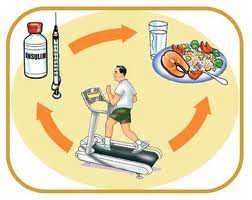 American Academy of Pediatrics, 2013
40
توصیه های رژیمی جهت کنترل پرفشاری خون در بیماران دیابتی
کاهش وزن
کاهش سدیم دریافتی
رژیم کم چرب
افزایش دریافت میوه ها و سبزی ها ( 5 تا 9 واحد در روز)
مصرف لبنیات کم چرب
American Diabetes Association
41
توصیه های رژیمی جهت کنترل دیس لیپیدمی در بیماران دیابتی
محدودیت دریافت چربی اشباع و ترانس و کلسترول
افزایش دریافت استرولهای گیاهی ( 2 گرم در روز )
افزایش دریافت فیبر محلول ( 10 تا 25 گرم در روز )
کنترل قند خون
کاهش وزن
افزایش فعالیت بدنی
American Diabetes Association
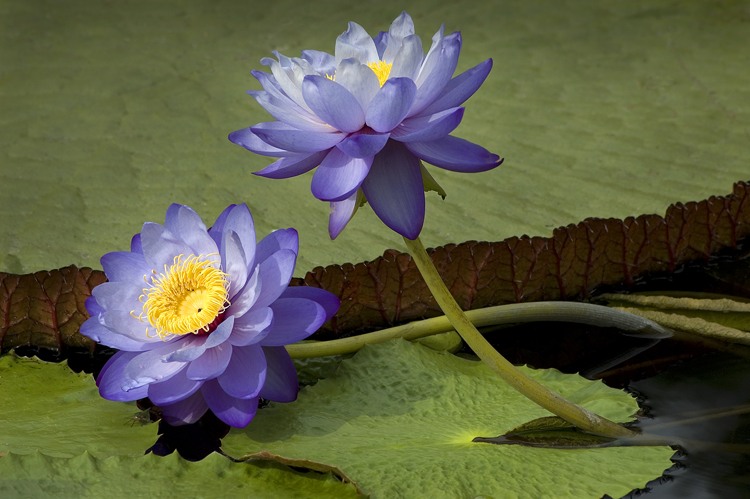 42